مسألة  ٣
مسألة ٥
الواجب
المقدمة
مسألة ٦
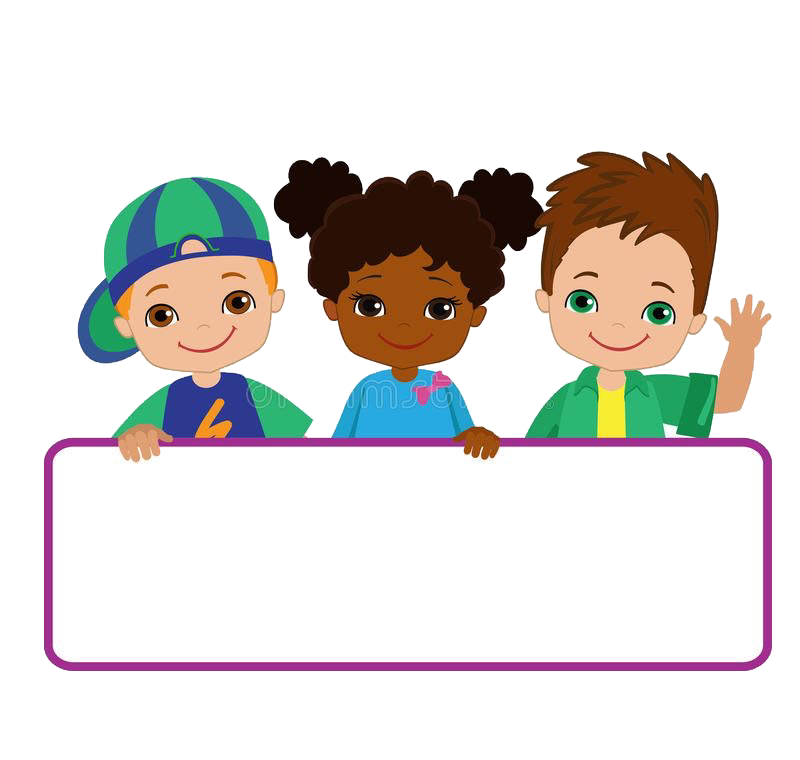 التاريخ
الحصة
الفصل السادس : العمليات على الكسور الاعتيادية
الفصل
٦-٢ خطة تمثيل المسألة
صفحة ١٨
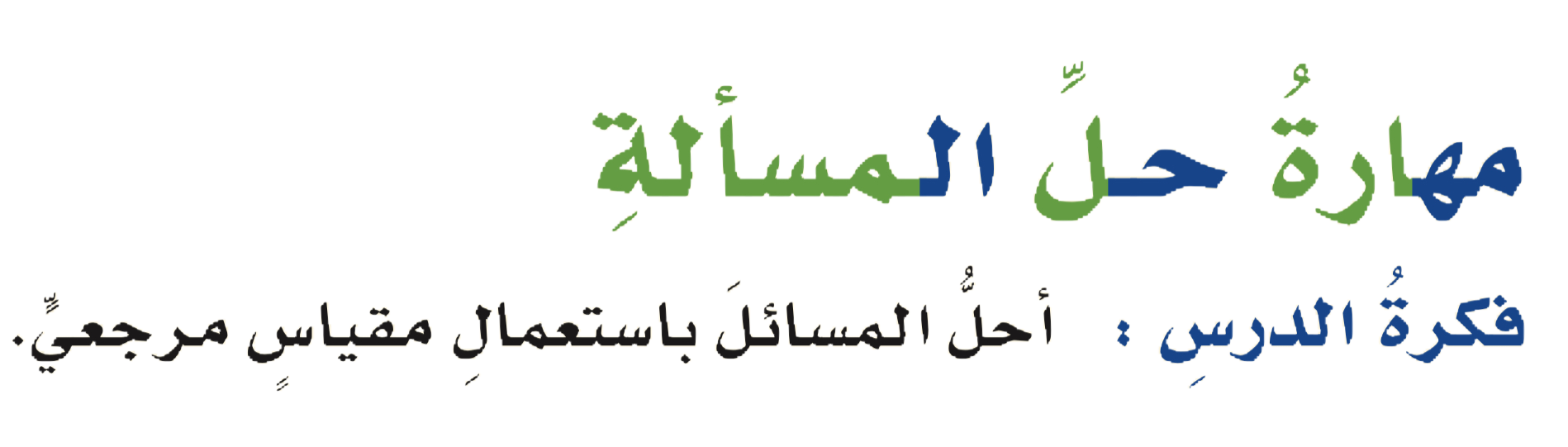 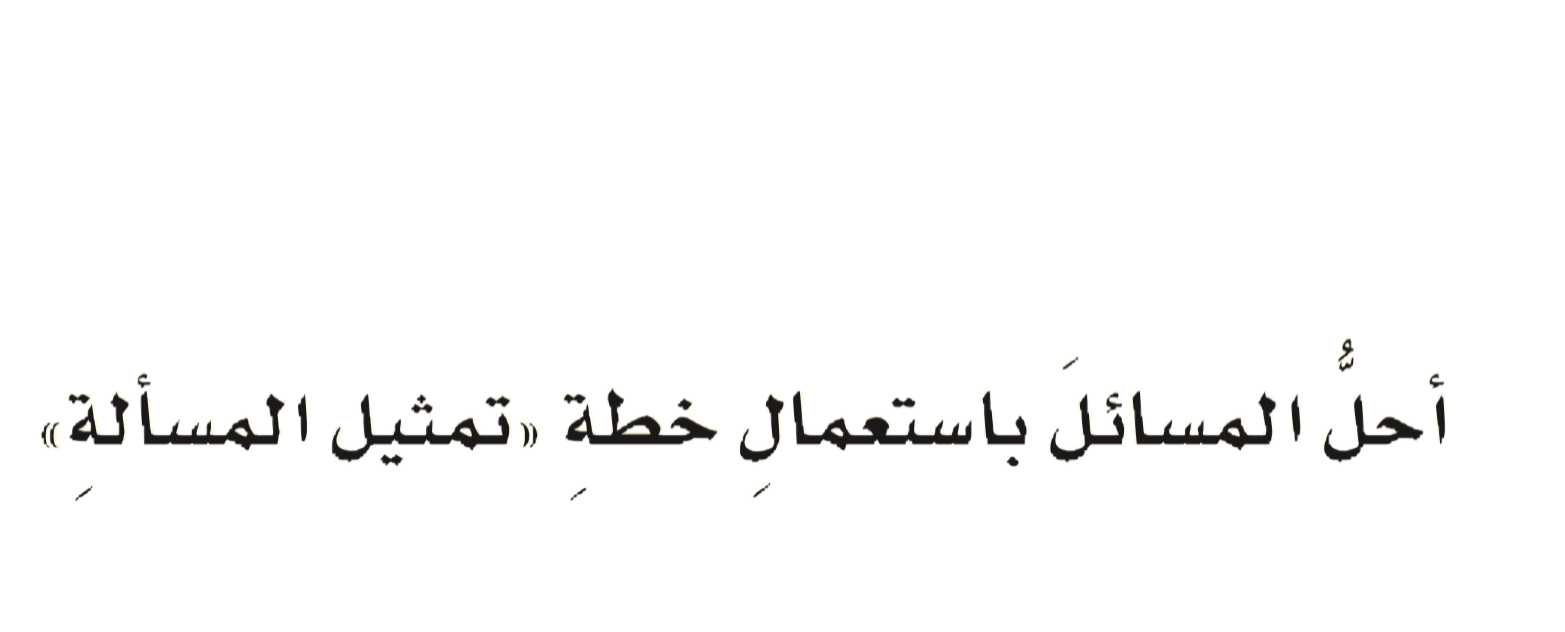 مسألة  ٣
مسألة ٥
الواجب
مسألة ٦
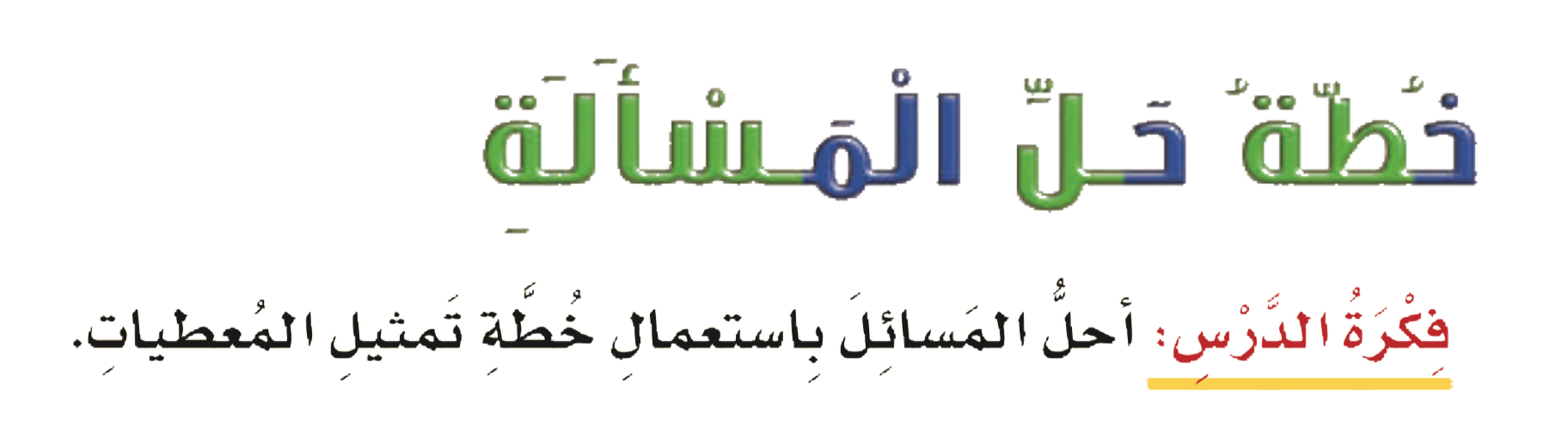 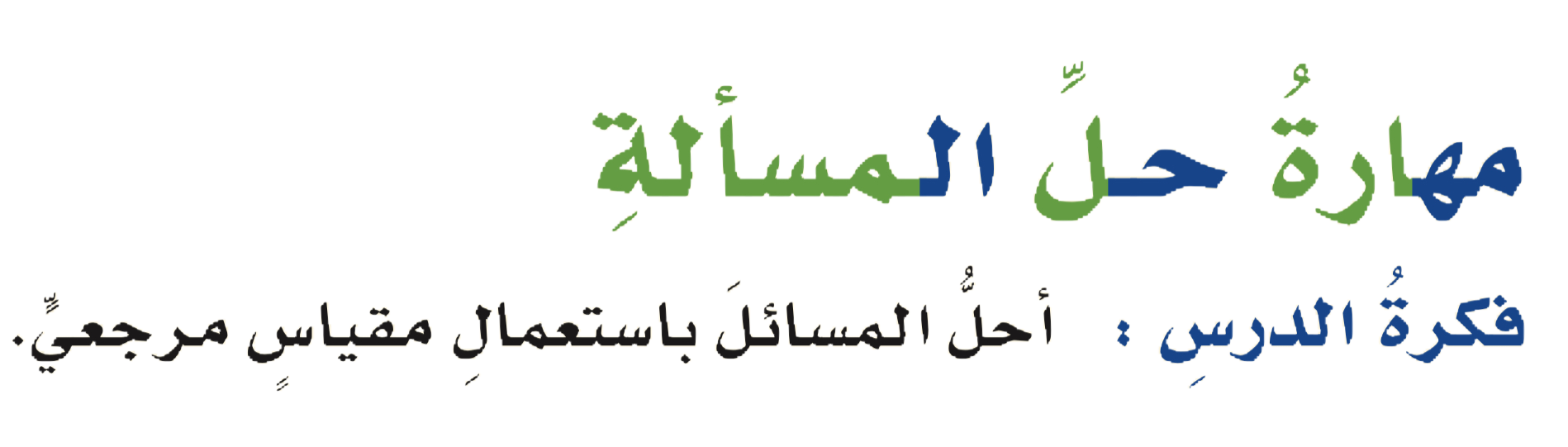 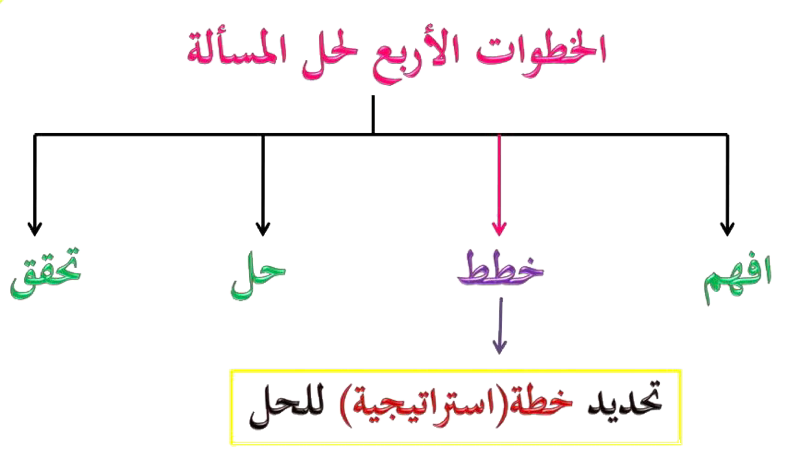 المهارة ٦:   كتابة نتائج تجربة احتمالية
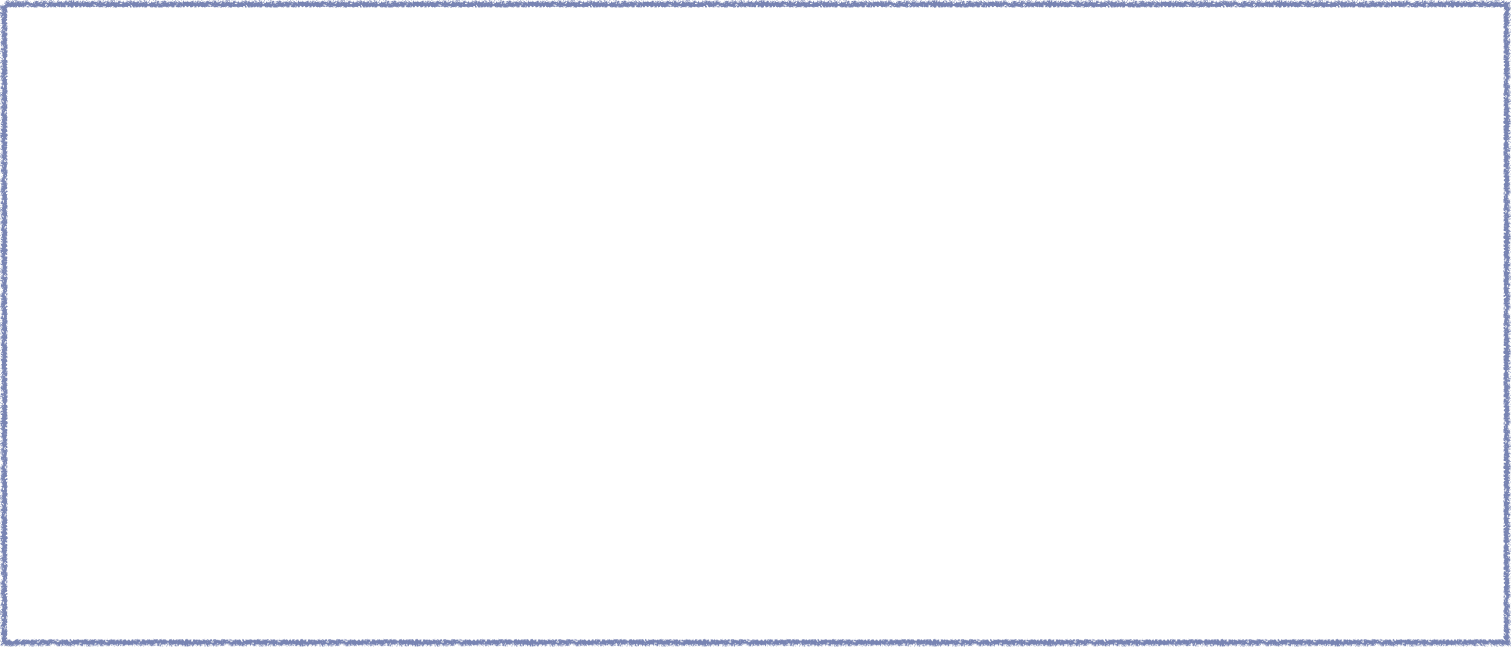 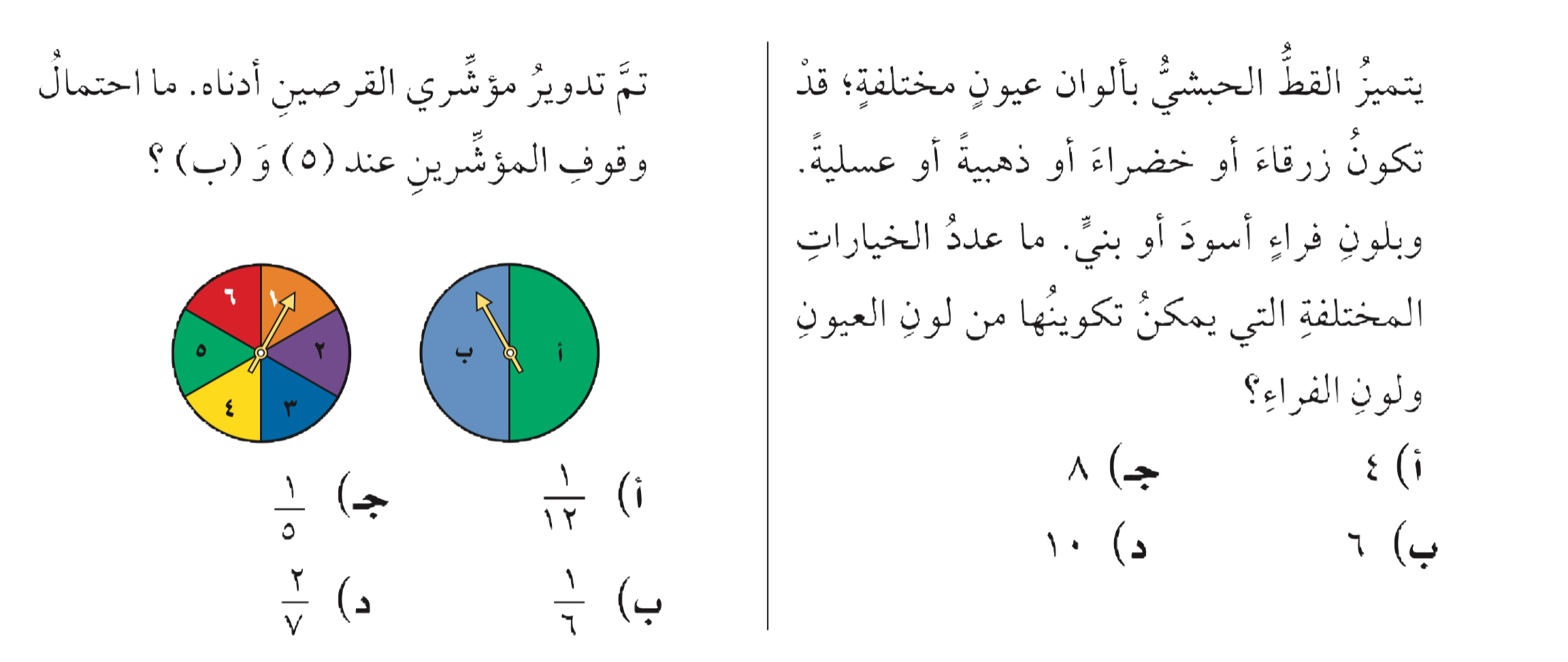 مسألة  ٣
مسألة  ٣
مسألة ٥
مسألة ٥
الواجب
مسألة ٦
مسألة ٦
تعزيز مهارة
٣
مسألة ٥
الواجب
المقدمة
مسألة ٦
الحل
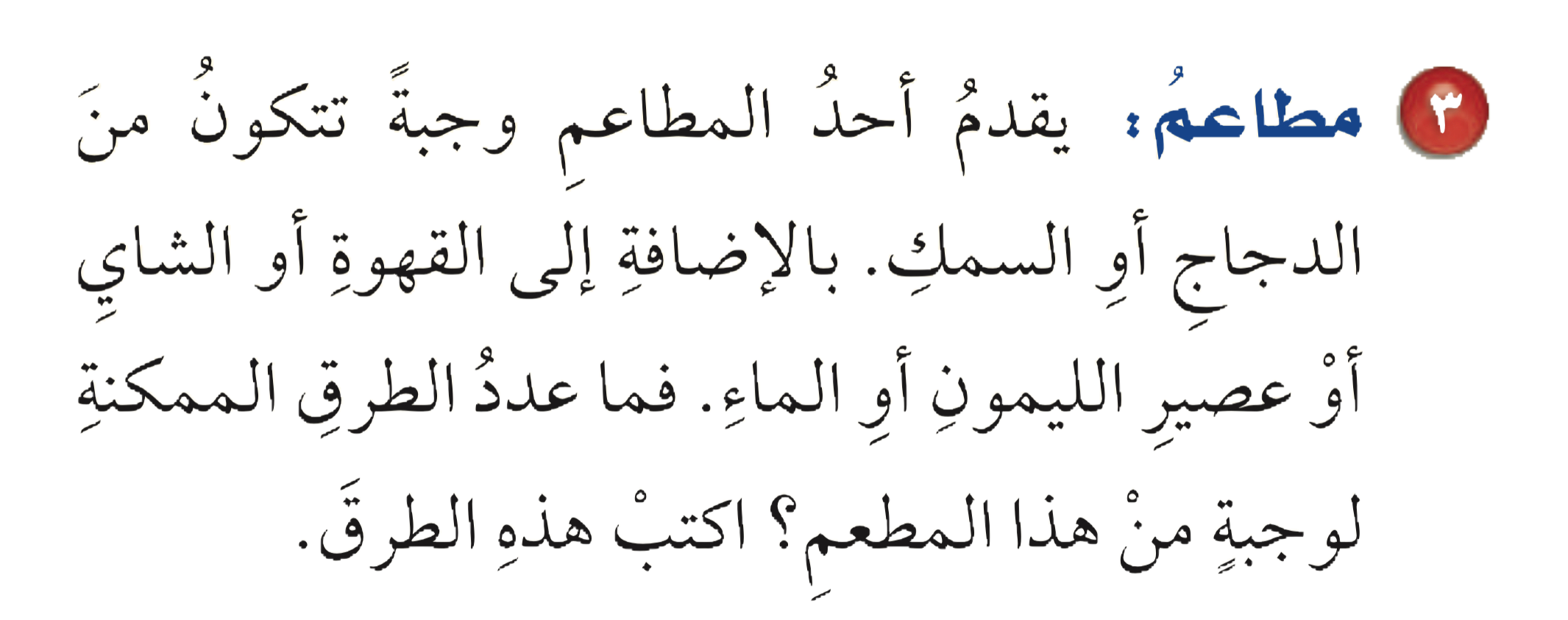 ٥
مسألة ٥
الواجب
المقدمة
مسألة ٦
يقدم مطعم وجبة من الدجاج أو السمك مضافا إليها القهوة أو الشاي أو عصير الليمون أو الماء
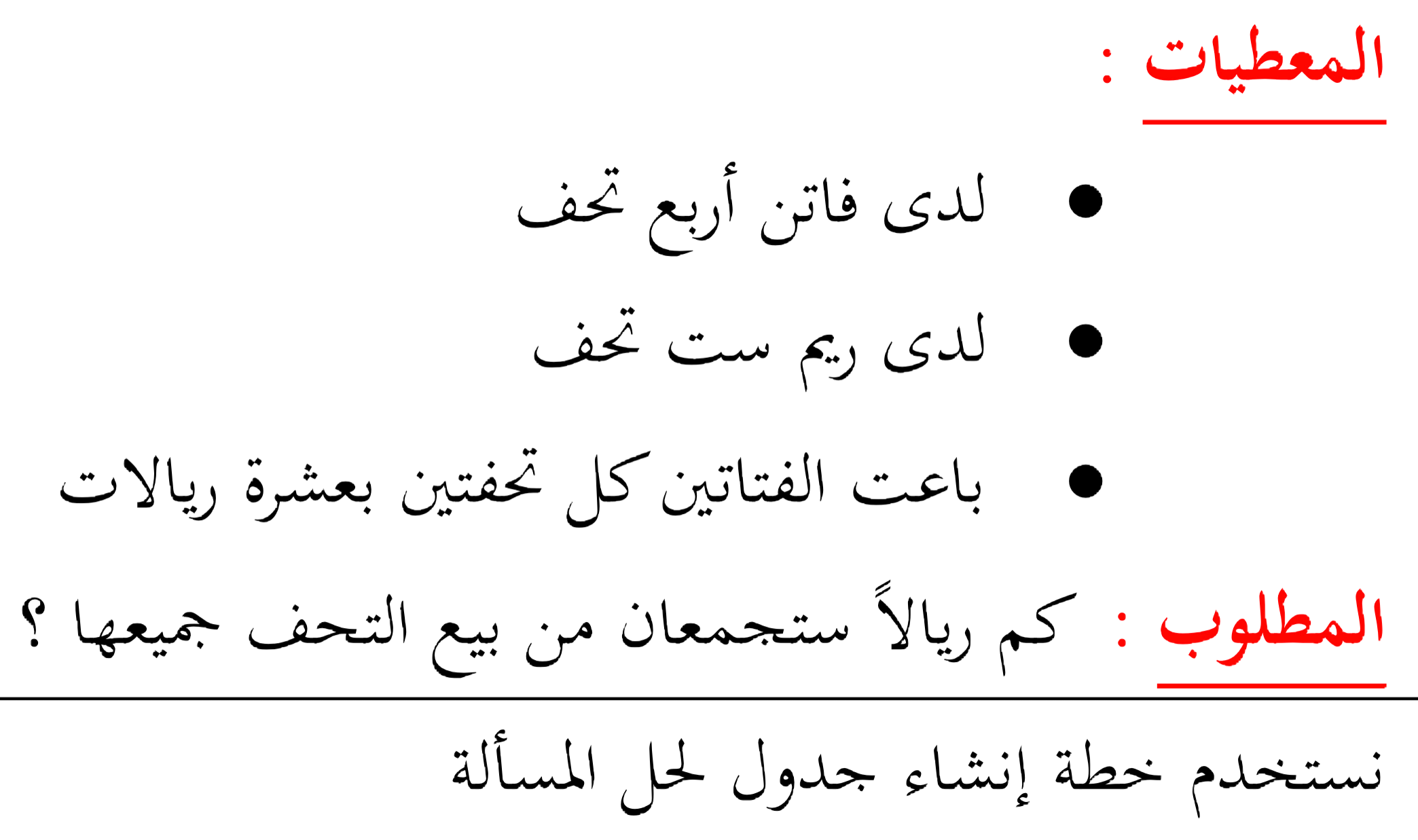 اِفهم
: عدد الطرق الممكنة لوجبة من هذا المطعم ، وكتابة هذه الطرق
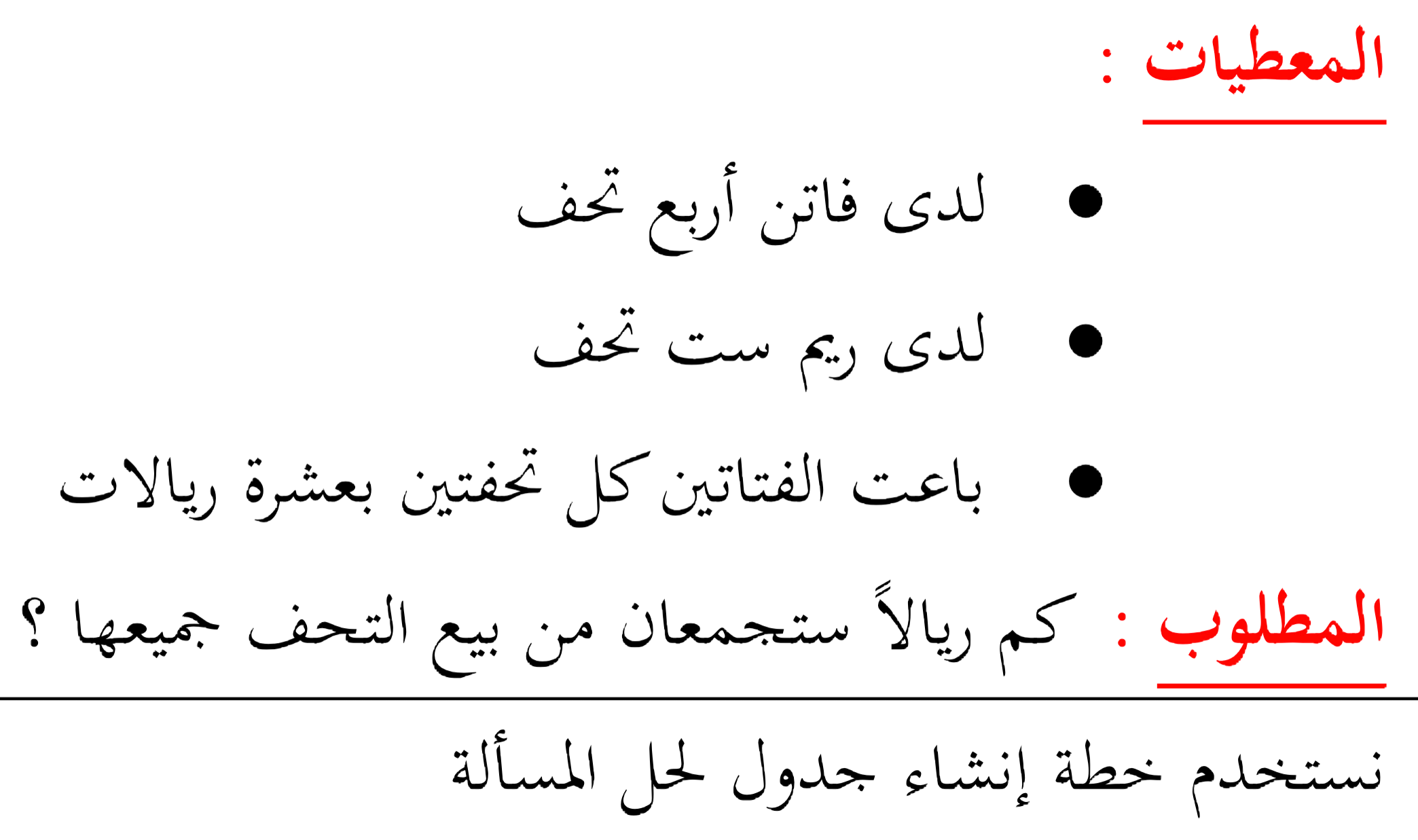 نستخدم خطة التمثيل لحل هذه المسألة
خطط
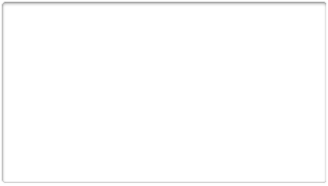 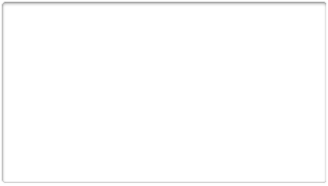 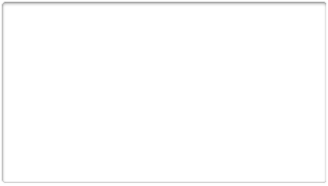 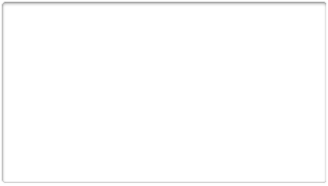 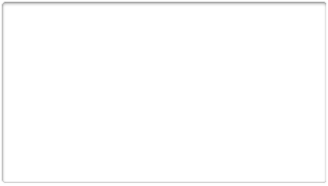 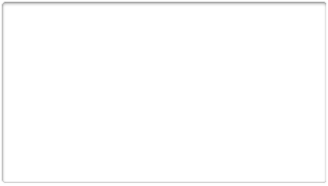 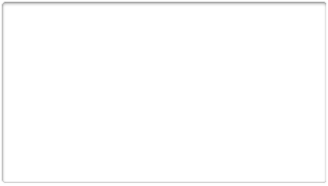 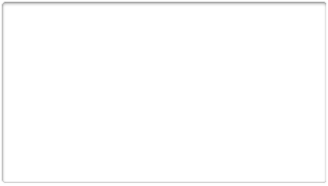 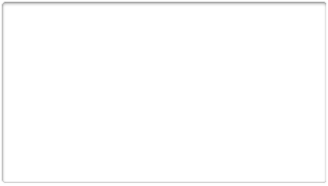 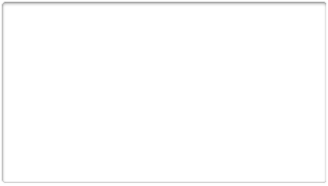 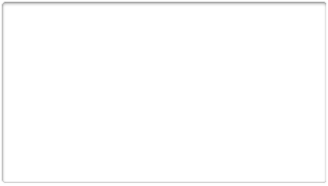 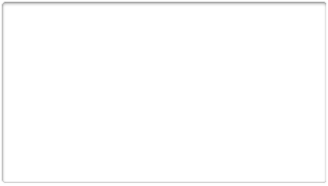 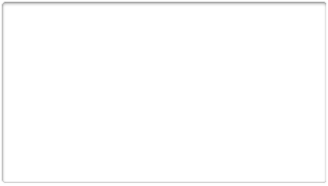 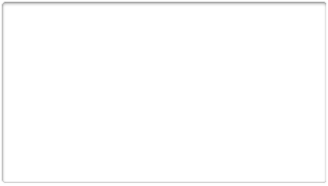 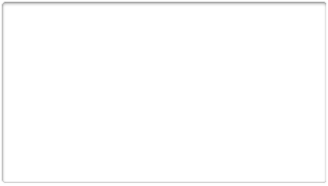 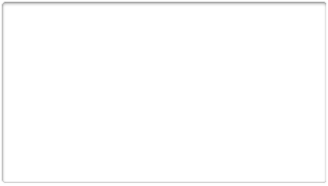 ٣
قهوة
قهوة
ماء
ماء
شاي
شاي
ليمون
ليمون
سمك
دجاج
سمك
دجاج
سمك
دجاج
سمك
دجاج
مسألة ٥
الواجب
المقدمة
مسألة ٦
يمكننا تكوين الوجبة باستخدام الدجاج مرة و السمك مرة أخرى مضافا إليهما أحد المشروبات المذكورة كما يلي : .
حل
عدد الطرق الممكنة = ٨ طرق
الإجابة معقولة
تحقق
٥
مسألة  ٣
الواجب
المقدمة
مسألة ٦
الحل
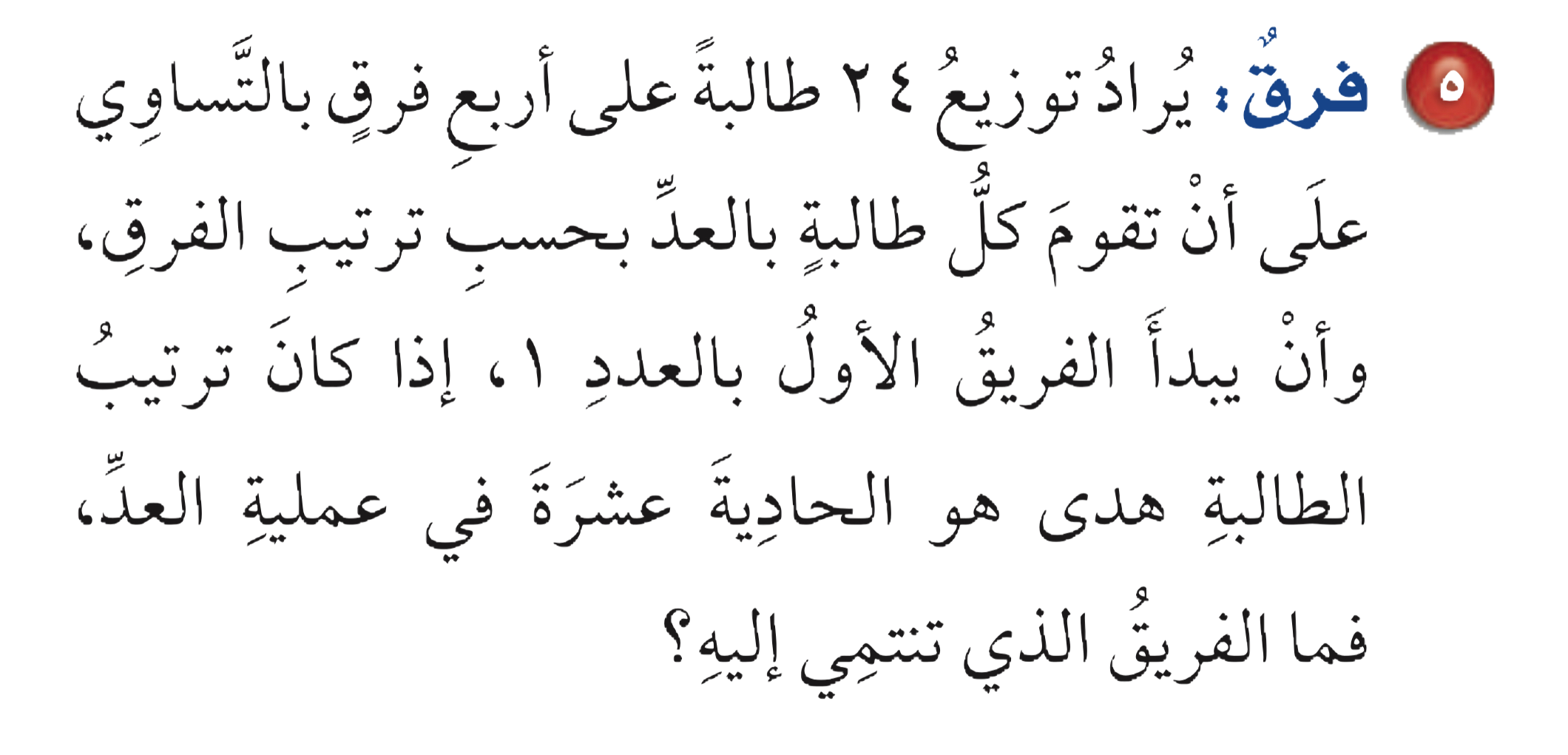 ٥
مسألة  ٣
الواجب
المقدمة
مسألة ٦
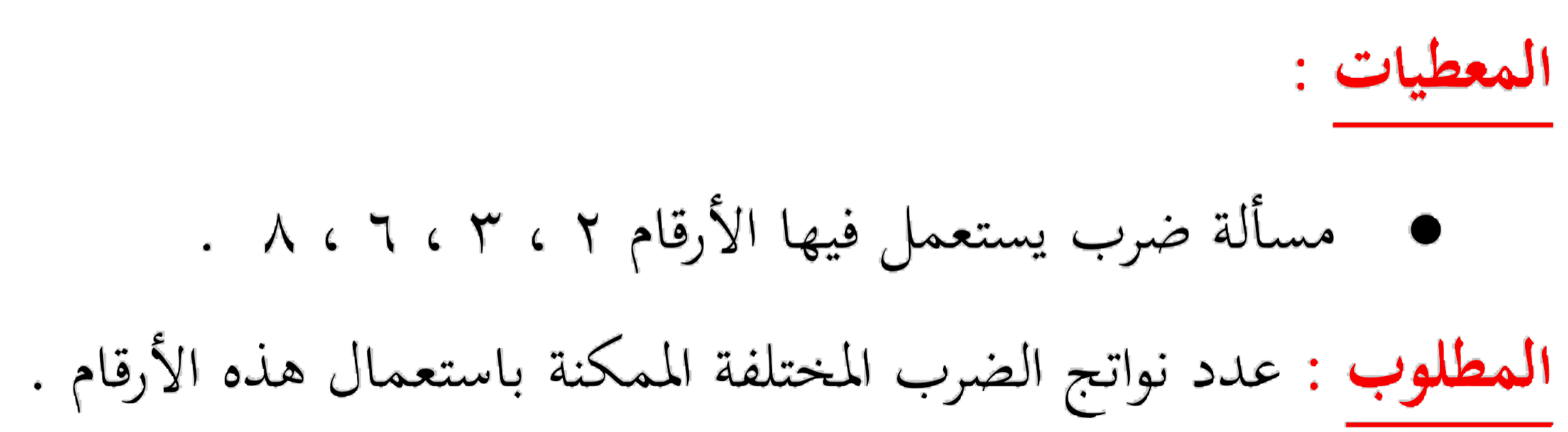 يراد توزيع ٢٤ طالبا على أربع فرق بالتساوي
يقوم كل طالب بالعد بحسب ترتيب الفرق
يبدأ الفريق الأول بالعدد ١
ترتيب الطالبة هدى هو الحادي عشر في عملية العد
اِفهم
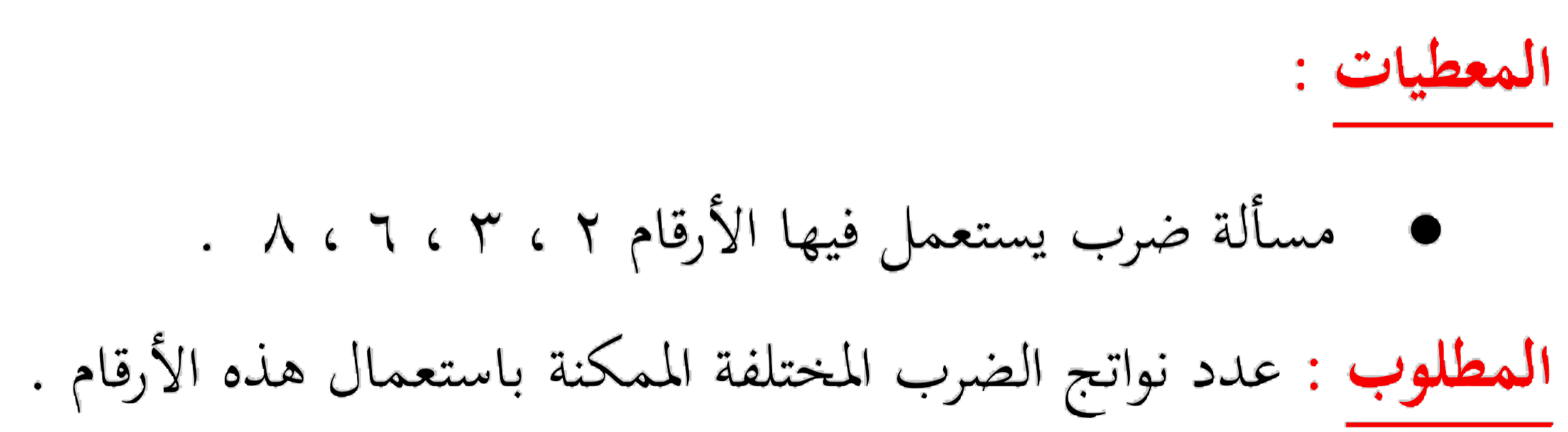 الفريق الذي تنتمي إليه هدى
خطط
نستخدم خطة التمثيل لحل هذه المسألة
٥
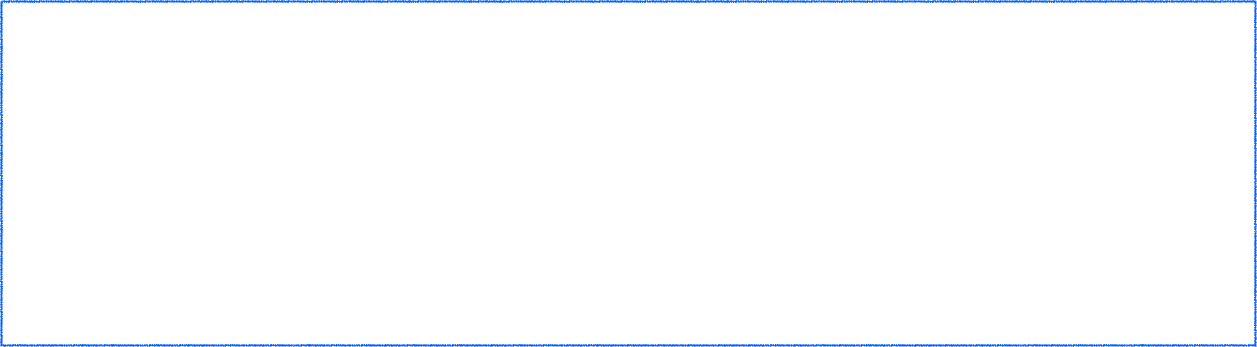 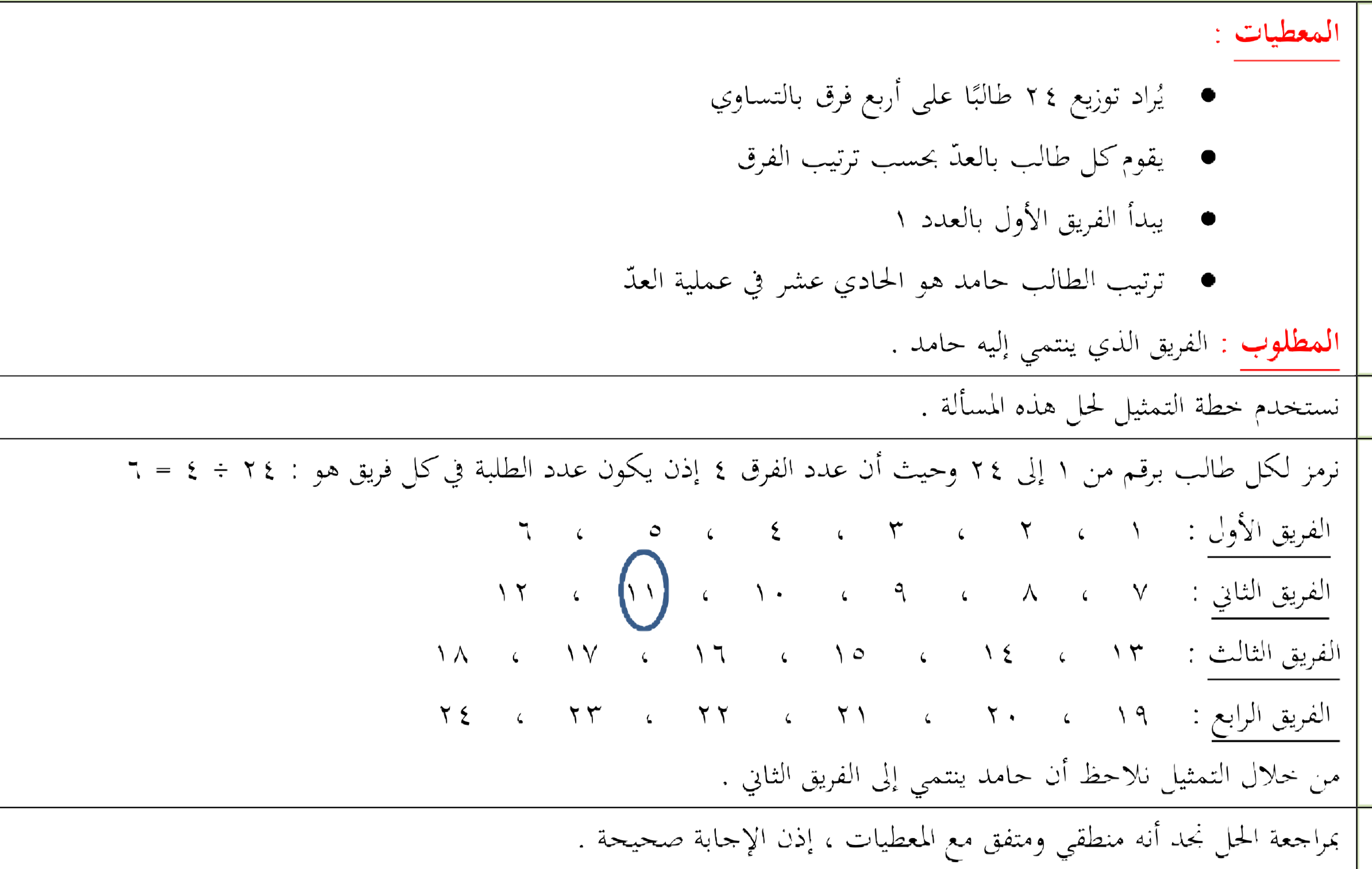 مسألة  ٣
الواجب
المقدمة
مسألة ٦
نرمز لكل طالبة برقم من ١ إلى ٢٤ وحيث أن عدد الفرق ٤ إذن يكون عدد الطالبات في كل فريق هو : ٢٤ ÷  ٤ = ٦
حل
من خلال التمثيل يتضح أن هدى في الفريق الثاني
تحقق
الإجابة معقولة
٦
مسألة  ٣
مسألة ٥
الواجب
المقدمة
الحل
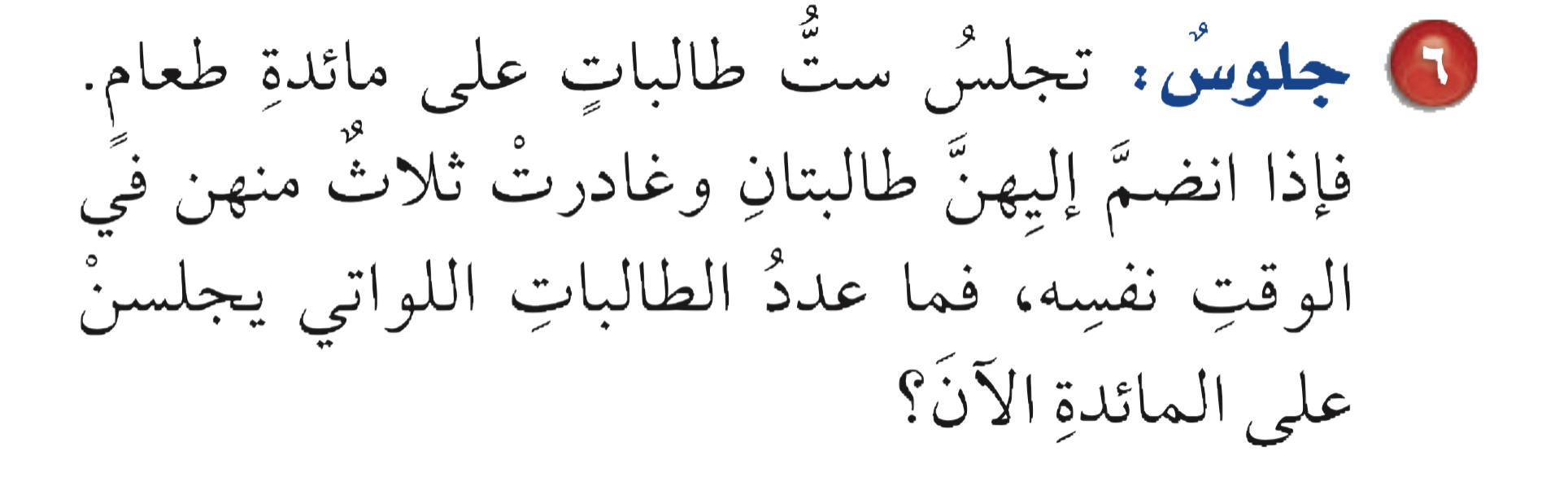 ٦
مسألة  ٣
مسألة ٥
الواجب
المقدمة
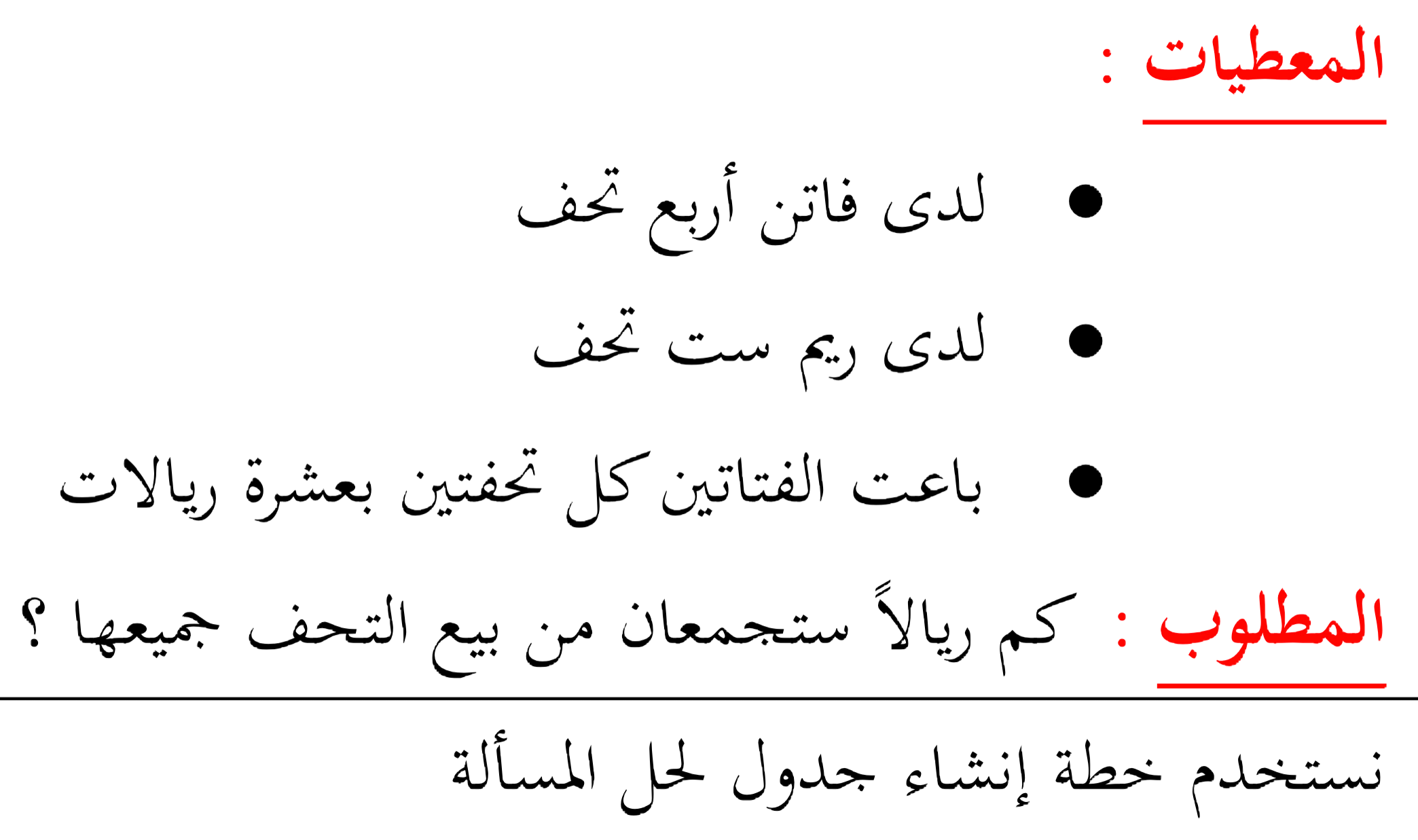 يجلس ستة طالبات على مائدة طعام
انضم إليهن طالبتان وغادرت  ثلاثة في الوقت نفسه
اِفهم
عدد الطالبات اللاتي يجلسن على المائدة الآن .
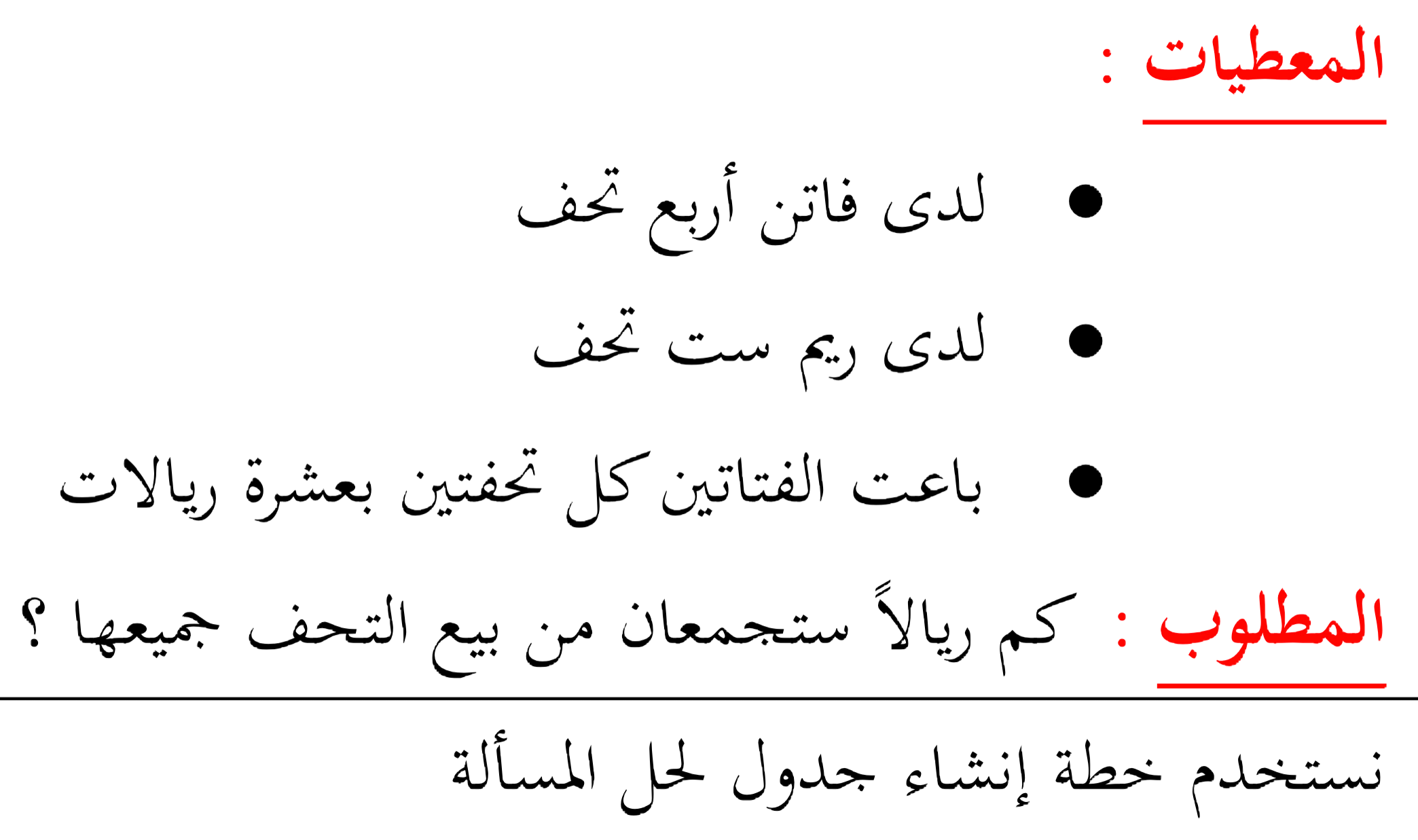 خطط
نستخدم خطة التمثيل لحل هذه المسألة
٦
مسألة  ٣
مسألة ٥
الواجب
المقدمة
( ۲ ) ثم تجلس طالبتان معهن
( ۱ ) تجلس ست طالبات على الطاولة
( ۳ ) تخرج ثلاث طالبات
حل
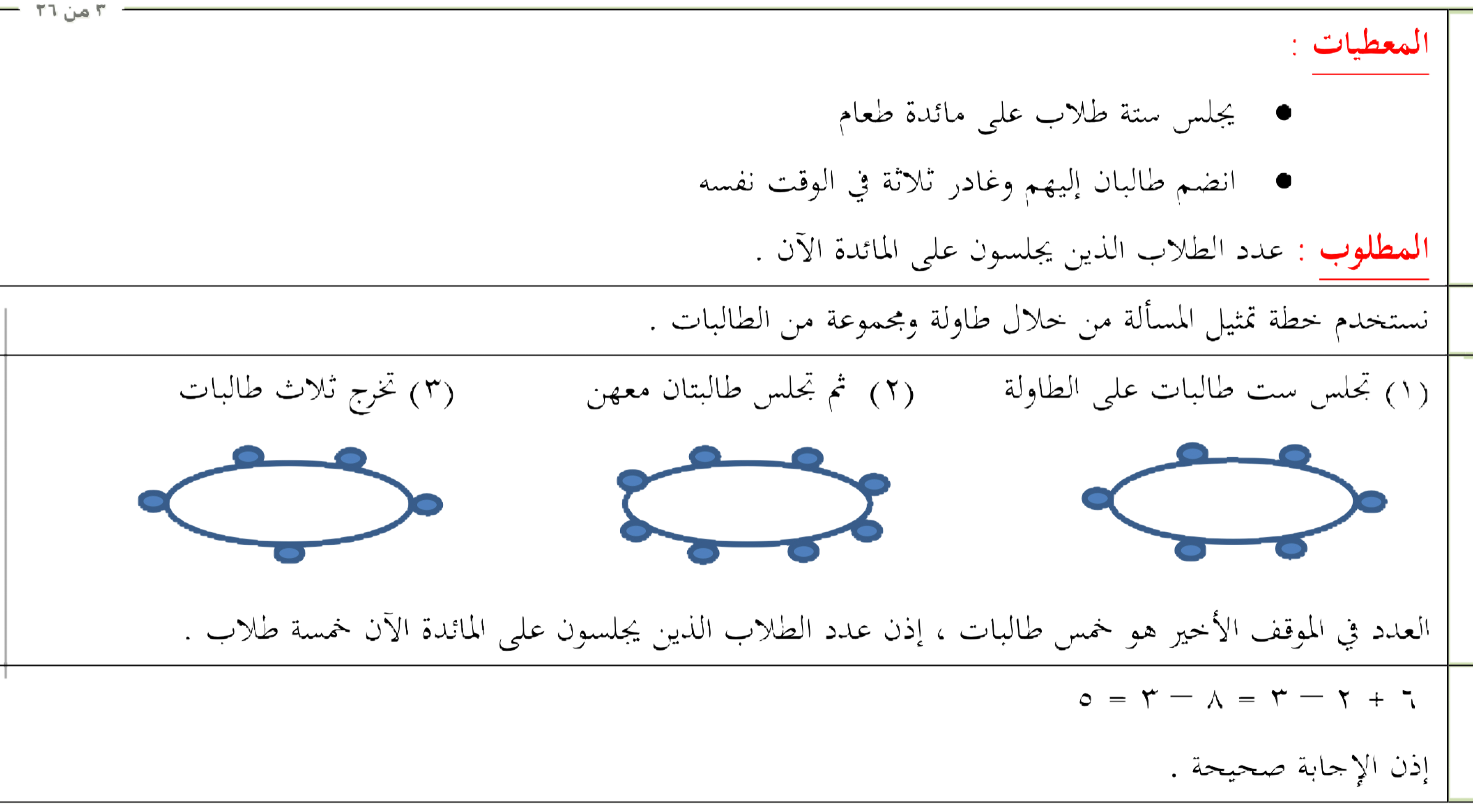 العدد في الموقف الأخير هو خمس طالبات ، إذن عدد الطلاب الذين يجلسون على المائدة الآن خمسة طلاب
تحقق
إذن الإجابة صحيحة
٥ = ۳- ۸ = ۳ - ٢ + ٦
٤ ، ١٠
١٩
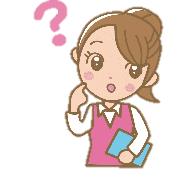 مسألة  ٣
مسألة ٤
المقدمة
مسألة ١٠
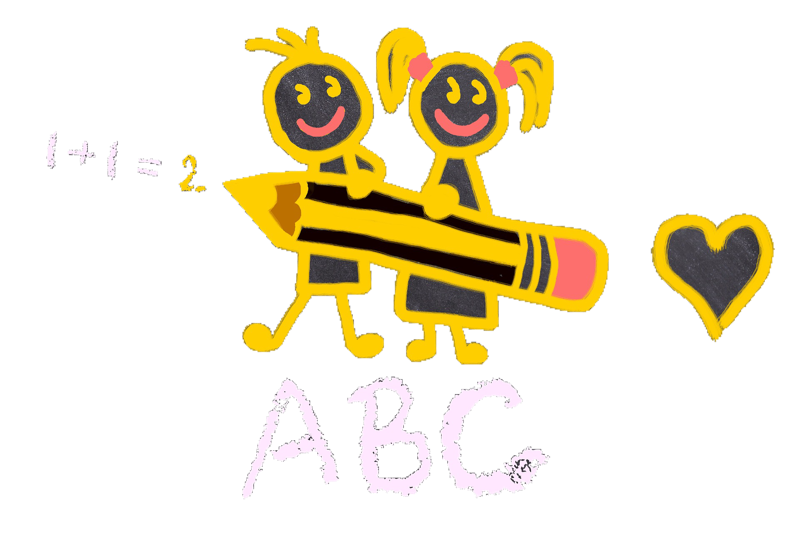 الواجب
صفحة
سؤال
ختاماً
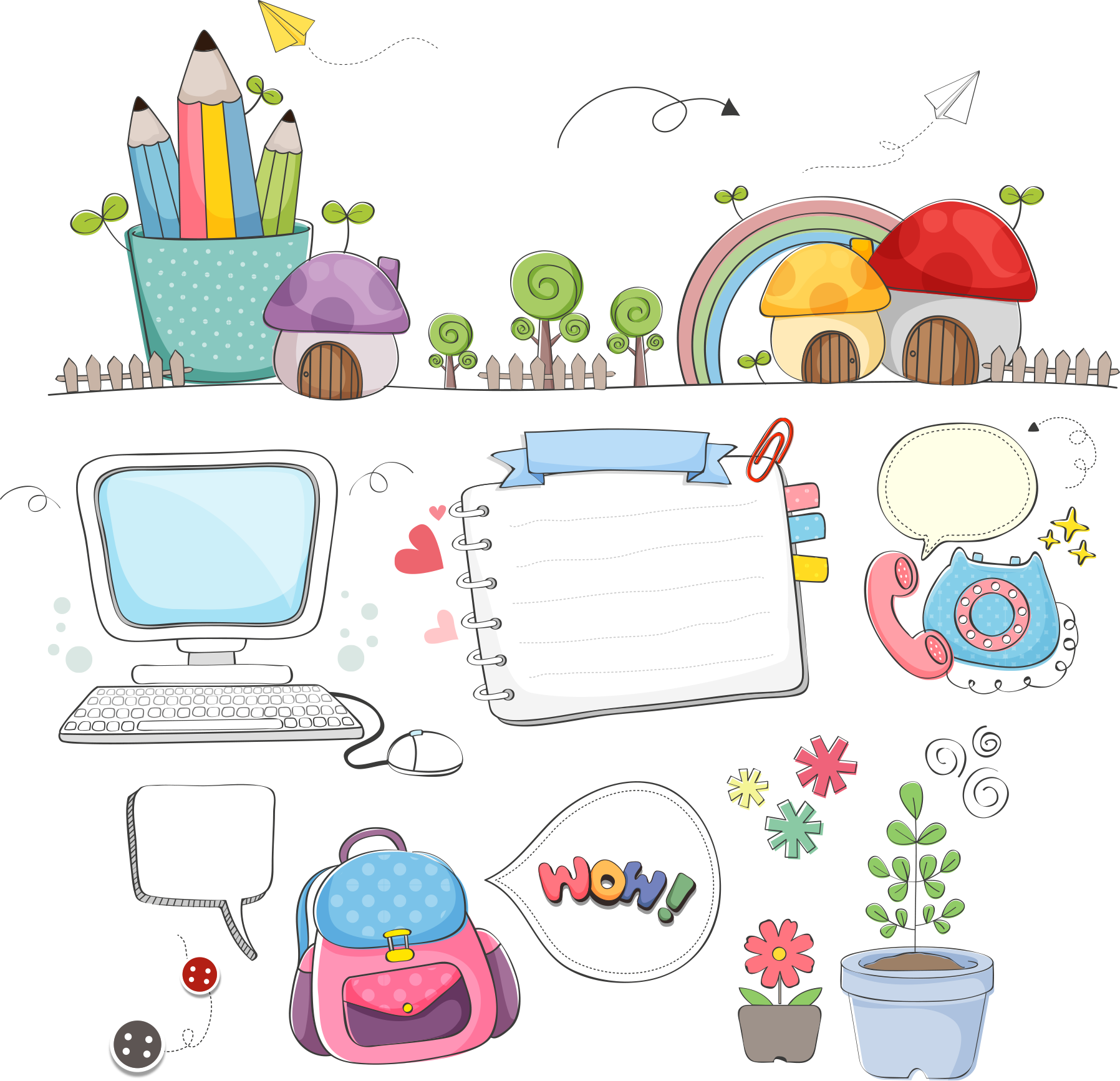 إنّ النجاح هو محصِّلة اجتهادات صغيرة تتراكم يوماً بعد يوم.